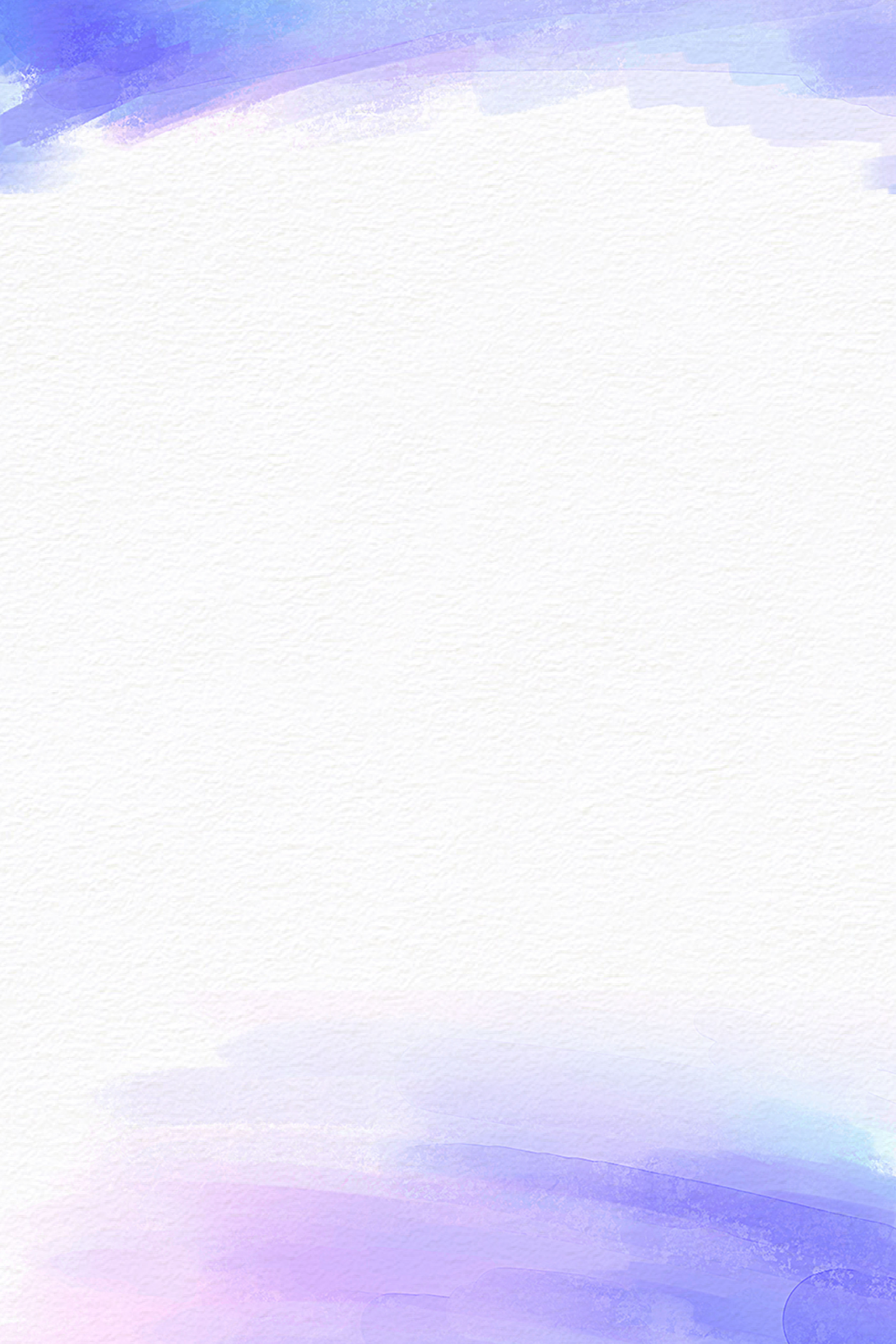 外国语学院
翻译硕士 2020届毕业研究生学位论文答辩

题  目  1：支架理论在高中英语阅读明暗线教学中的应用研究
硕 士 生：黄璐
导      师：廖秋玲 副教授
题  目  2：高中英语阅读生态课堂自主提问教学模式实验研究
硕 士 生：傅敏芳
导      师：廖秋玲 副教授
题  目  3：基于最近发展区的初中英语阅读隐性分层教学实验研究
硕 士 生：刘鑫
导      师：廖秋玲 副教授
题  目  4：教师直接和间接书面纠正性反馈对高中生英语写作中状语从句习得          
                   的影响
硕 士 生：华丽霞
导      师：廖秋玲 副教授
题  目  5：基于模因论的高中英语写作教学模式探究——以书信写作为例
硕 士 生：马亚楠
导      师：廖秋玲 副教授
题  目  6：布鲁姆教育目标分类学在高中英语阅读教学教师课堂提问中的应用研究
硕 士 生：王爱玲
导      师：虞秋玲 副教授
题  目  7：读后续写对高中生英语写作焦虑影响的研究
硕 士 生：黄会静
导      师：虞秋玲 副教授 
题  目  8：任务重复对高中生英语写作产出的影响
硕 士 生：朱嫦媛
导      师：王保昌  副教授
题  目  9：语音意识、句法意识和工作记忆对不同 时间压力情境下英语阅读的
                  影响
硕 士 生：陈洋洋
导      师：王保昌  副教授
题  目10：工作记忆与口语焦虑对高中生英语口语流利性的影响
硕 士 生：戴英梅
导      师：王保昌  副教授
题  目11：频次类型和词项类型对高中生词义习得的影响
硕 士 生：李滨
导      师：王保昌  副教授
题  目12：显性编码和快速映射对英语词汇学习的影响
硕 士 生：薛文
导      师：王保昌  副教授
题  目13：语义透明度和语境对高中生英语短语动词理解的影响
硕 士 生：周慧
导      师：王保昌  副教授
题  目14：直接聚焦和非聚焦反馈对不同语言水平初中生一般过去式学习的影
                  响
硕 士 生：胡梅林
导      师：王保昌  副教授

答辩委员会主席：陈洪富  教    授     （闽江学院）
委                    员：周大明  教    授     （福建教育学院）  
                                廖秋玲  副教授     （福建师范大学外国语学院）
                                李秀香  博士讲师 （福建师范大学外国语学院）
                                王保昌  副教授     （福建师范大学外国语学院）